Important note:
This file contains the presentation used at the Senate meeting.  The president’s informal notes have been added in red. 
These notes have not been reviewed nor have they been approved by the Academic Senate; they were created to provide a prompt (but informal) report about the meeting.  
For a comprehensive, official accounting of Senate meetings, please refer to Senate meeting minutes: http://www.elcamino.edu/academics/academicsenate/.
Thank you!
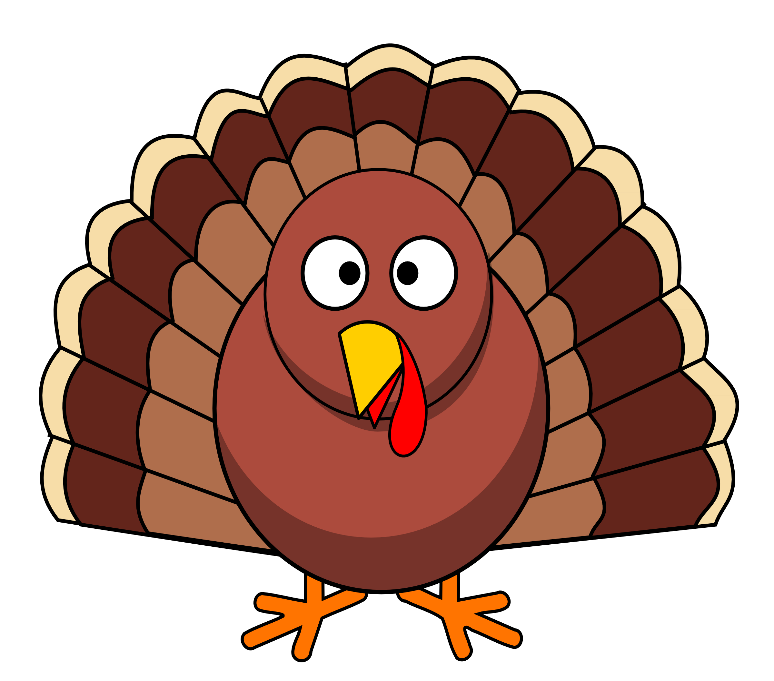 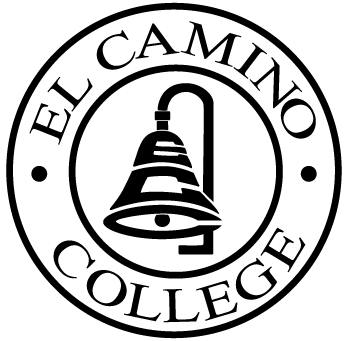 ECC Academic Senate November 15th 2016
Please sign in legibly & pick up name card.
Agenda
Call to Order
Approval of Minutes: Pages 7-12 in Senate packet.
Officer Reports
Special Committee Reports
Unfinished Business
New Business: Proposed new agenda item: Resolution of Support for All Students – motion to add agenda item passed unanimously
Information Items – Discussion
Future Agenda Items
Public Comment
Adjourn
C. Officer Reports: PresidentKristie Daniel-DiGregorio
Welcome Dean Amy Grant, Natural Sciences.  Dean Grant has a Ph.D. in Chemistry from UCI.  After her graduate study she taught English and traveled extensively overseas.  When she ran out of money it was time to come home!  Her career at ECC started in the classroom.  She’s been in the dean’s role for approximately one year.
Pages 13-15 in Senate Packet
ASCCC:
Exemplary Program Award: Educational Development
Fifteen courses:
academic support for students concurrently enrolled in English, math and computer literacy; 
soft skills necessary for success;
self-awareness of strengths and weaknesses; and
American Sign Language.
“Combination and Collaboration”:
SRC High Tech Center and Alternate Media Services
High-quality instruction through use of assistive hardware and software.
Congrats to Professor Julie Land and her colleagues!
C. Officer Reports: PresidentKristie Daniel-DiGregorio
ASCCC Plenary:  …provided strong affirmation of the 10+1 purview of the Academic Senate and the importance of consultation.  Key topics/resolutions passed included:
Dual Enrollment programs.  Key issues: minimum qualifications, impact on local programs, standards for curriculum, SLOs, grading, etc.  
Local Senate approval for participation in Multiple Measures Assessment Project.  Placement and assessment has implications for most departments – not only English and Math – because of prerequisites and recommended prep.
CTE-related initiatives:  Thanks to Mark Fields for being our CTE Liaison to ASCCC
Effective practices with apprenticeship programs.
Importance of CTE courses going through established review process which is Senate purview.
Faculty participation in CTE regional consortia governance
Best practices for the CTE Advisory Committees that colleges are required to establish.
Professional development for CTE counselors.
Training for Career Pathways development and implementation.
C. Officer Reports: PresidentKristie Daniel-DiGregorio
ASCCC Plenary:  Additional resolutions passed at Fall Plenary…
Approval of Associate Degrees for Transfer which include courses pending C-ID Approval.
Support for Statewide Integrated Library System.
Inclusion of English Language Learners in Equity and Scorecard Categories
ACCJC: Collaborative process for faculty and staff to serve on accrediting teams.
Annual consideration of disciplines list 
Modification of CCCApply to accommodate noncredit students, 
Recommendation to change Min Quals for Speech Communication.
C. Officer Reports: PresidentKristie Daniel-DiGregorio
Legislative Updates from Fall Plenary:
AB1985: CCCs must develop policy for AP exams for major and GE.
SB906: Removes sunset for priority enrollment for Foster Youth, EOPS and DSPS.
SB1359: Colleges must identify in schedule classes that require only free, digital educational materials.
AB1995: Access to shower facilities for homeless students.
AB801: Designate Homeless and Foster Youth Liaison within financial aid office.
AB1449: Cal Grant programs available to adults who didn’t graduate high school.
SB66: Dept of Consumer Affairs must make licensure information available.
AB1690 (modified to SB1379): Ensures specific minimum standards for PT faculty in bargaining.
ACR158: Transfer within and between systems.
C. Officer Reports: PresidentKristie Daniel-DiGregorio
Legislative Updates: 
Evan Hawkins, Associate Director, Faculty Association of California Community Colleges (FACCC) offered the following updates:  FACCC will continue working on passage of a bill to support expanded mental health services for students, FACCC successfully advocated for FT faculty hiring in recent years.  The presidential election brings a lot of uncertainty.  The governor and senate leadership have indicated they will protect the progress CA has made in recent years.  If there is a sliver lining in the election results it’s that it has mobilized people to action.
For more information:
ehawkins@faccc.org or 916.447.8555
Stay tuned: Legislative updates event 
      at El Camino, Spring 2017.
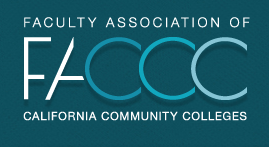 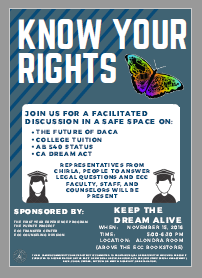 C. Officer Reports: PresidentKristie Daniel-DiGregorio
“Know Your Rights” 
Student event for undocumented ECC students
Tonight 5-6:30 p.m., Alondra Room
Sponsored by: FYE, Transfer Center, Puente, Counseling.
Additional faculty and student initiatives underway.
Faculty Position Identification Process
Co-Chaired by J. Shankweiler and KDD 
Today @ 2:30 p.m.:  Final meeting to review priority list.   
December: Job announcements posted.
Approximately 17 positions will be approved.   Please consider serving on a faculty hiring committee.
Summer Study Abroad: The Best of Central Europe: Contact Karen Whitney or Sean O’Donnell for more information.
C. Officer Reports: VP Compton Center, Paul Flor
The Compton Center’s Faculty Council is reviewing the Comprehensive Master Plan and the Educational Master Plan.  They are also planning to offer a statement of support for all students to convey solidarity with students in post-election developments.  New Business items for the meeeting included an update on the Center’s Self-Study for the accreditation process.
C. Officer Reports: Chair, Curriculum: Allison Carr
College Curriculum Meeting 11.8.16
Full Course Review Approvals
AJ 10
CHEM 4H
COSM 3
COSM 2A
ESL 6
ESL 100
ESL 4A
ESL 4B
GERM 3
SOCI 110
THEA 113
*GEOG 5H was tabled until the Dean can confirm a change to one of the typical assignments.
Full Program Review Approvals
English – ESL Certificate of Competency
General Science – General Science A.S. Degree
Consent Agenda Approvals
FTEC 4, 5,20, 128 (inactivation) 130, 131, 132, 133, 134, 135, 137, 138, 139
JOUR 1
Other: Janet Young was unanimously voted in as Chair Elect for the two year term beginning Fall 2017.  And cheers erupted from the Senate gallery!
More information, including College Curriculum Committee minutes, can be found on the ECC website: 
http://www.elcamino.edu/academics/ccc/.
C.  Officer Reports: VP Ed Policies, Chris Gold.
No report.
C.  Officer Reports:VP Faculty Development, Stacey Allen
Pages 16-17 in Senate packet.
Spring Professional Development Day: WEDNESDAY, February 8, 2016.
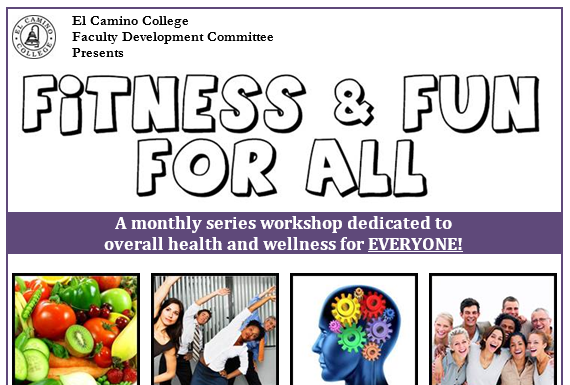 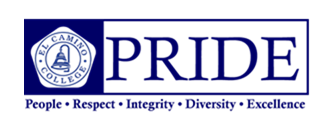 C.  Officer Reports:VP Faculty Development, Stacey Allen
S. Allen reported that PRIDE, ECC’s new leadership academy, was awarded a $50k grant from the IEPI.  Feedback indicated that ECC’s application was among the most competitive; only 20 applications were funded.  
“Fun and Fitness for Faculty” has  been rebranded as “Fun and Fitness for All” to include staff and managers.  At the next meeting, Kim Jones will provide exercises and Joy Zhao will offer brain teasers.  
Getting the Job, Part I: The Application will be offered Friday, December 2nd.  Registration information will be forthcoming.  Please share with anyone who may be interested in applying for full-time positions at ECC or other colleges.
The 2016 Academic Senate Outstanding Adjunct Faculty Award recipient is…
Adjunct Assistant Professor Dustin Black (BSS) Adjunct Senator!  
Achievement Awards for Distinguished Teaching & Counseling 
Brandi Marsh - COUNS
Sanda Oswald - NATS
Malinni Roeun - MATH
Karl Striepe – BSS
Presentation of awards:
December Senate Meeting,
Tuesday, December 6th, 12:30-2 pm
Spontaneous applause erupted in honor of 
       these worthy colleagues!
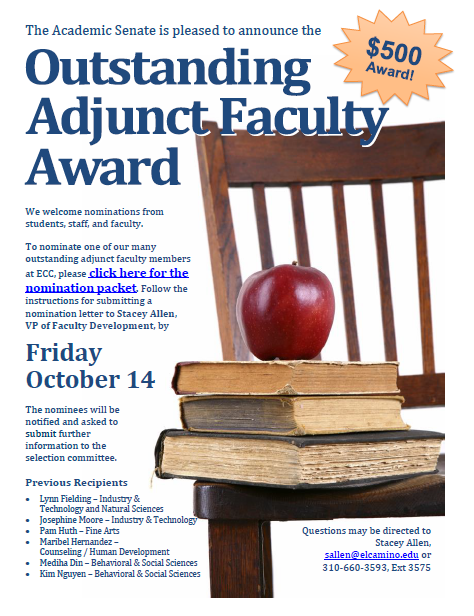 C. Officer Reports:
VP, Finance & Special Projects, Lance Widman
Pages 18-19 in Senate packet.
Very informative discussion about the Education Master Plan and the Technology Plan.
L. Widman noted the need for an alternate to the PBC, once he retires in December and J. Troesh steps in as VP.  Everyone thinks their committee is the most important one on campus but PBC really IS the most important, per Professor Widman.  This is the committee that deals with money and all roads lead to the money.  
VP, Academic Technology, Pete Marcoux
Pages 20-26 in Senate packet.
The Technology Conference has been rescheduled to Friday March 31st.  There will be one more meeting of the Academic Technology Committee this semester to plan for the conference.  P. Marcoux welcomes ideas and suggestions.
VP, Instructional Effectiveness/ALC & SLOs Update Russell Serr
Please respond to the survey posted to the faculty listserv which invites input on the SLO/PLO processes.  Program Review keeps rolling along.
D. Special Committee Reports
ECC VP of Academic Affairs – Dr. Jean Shankweiler.
The ballots are in for the Faculty Position Identification process.  The voting is open so the rankings from each committee member are published. 
The VPs appreciate the efforts underway to address unease regarding the presidential election results.  They ask that faculty keep them informed of events and initiatives so they can help make sure correct information and a consistent message is reaching the campus community.
Holiday initiatives are underway, including a campus-wide potluck holiday reception December 15th.   Attendees are invited to bring approximately two dozen finger foods that they like to enjoy at the holidays.  Winners of the door decorating contest will be announced at the event.  The trophy will reside in the winning department until next year’s door decorators are crowned.   
ECC VP of Student and Community Advancement – Dr. Jeanie Nishime
Dr. Nishime had a scheduling conflict for today’s meeting.  She asked that the Senate be informed that there is a task force investigating how to best serve homeless students and those experiencing food scarcity.  There will be a drive to collect college personal hygiene supplies.  Please consider supporting the CARE/CalWORKS annual holiday Adopt-a-Family program.
E. Unfinished Business: Emergency Response Drill
Senator Ashley Gallagher proposed that the Senate debrief the drill on 11.9.16, and shared input she received from her students.  Senators were invited to comment on the following:
Have trouble with the sound on your classroom phone?  Provide details and we’ll pass along to ITS. 
What worked well?
What challenges or difficulties did you encounter?
What suggestions do you have?
Other comments?
Please remind your students to sign up for Nixle (text “ECCPD” or “CECPD” to 888-777) and to add Campus Police to their contacts.  
Chief Trevis was unable to attend the meeting but is eager to receive feedback from faculty.  Notes will be forwarded to him.
E. Unfinished Business: Emergency Response Drill
Comments:
How can students be encouraged to be leaders in an emergency situation?  Many have life experiences that are relevant (veterans, those with first aid training) and faculty may not always be available or able to lead.
Students want to address the reality that an active shooter can happen anywhere and they are eager to feel empowered rather than possible victims.
Safety is on students’ minds, given recent robberies and sexual assaults on or near campus.  
Some students and faculty are resistant to having a drill and unwilling to take it seriously.
Faculty noted that the drill was more useful and effective in starting dialogue than they expected.
The Compton Center had a number of issues because equipment is outdated.
In Cosmetology, the drill helped the instructor and students identify new hiding places they weren’t previously aware of.  However, it was difficult to hear the “all clear” in hiding.
Students expressed concerns about glass doors – they make the inhabitants much more vulnerable.
E. Unfinished Business: Emergency Response Drill
Comments continued:
At the night drill, Police patrolled with flashlights.  In a real emergency, it won’t be clear what the source of the light is – a shooter seeking additional victims or the police?
Faculty are the ones most in need of training since faculty are the constant – students are a more transient population.  
Who was supervising the implementation of the drill?  Some heard classes that were quite loud, disregarding instructions to reduce noise during the drill in order to avoid detection in a real emergency.
At the 7 pm drill, there were few people on campus.
One Senator was at SMC during the 2013 shooting.  It’s important to also prepare students for emergencies, not just faculty.  One of her students was hysterical and it was fellow students who were able to calm her. 
There are unique challenges faced by those not in the classroom (e.g., on the tennis courts).    
The power outage highlighted the need for cadets on hand to assist in the parking structures – gridlock occurred when the campus was evacuated.
E. Unfinished Business: Emergency Response Drill
Suggestions:
Communicate the date of the drill before the start of the semester so faculty can plan their class schedules accordingly.
A stronger police presence on campus, especially in the evenings and in remote locations on campus.
Remember that men are also vulnerable and have safety concerns.
Nixle alerts should not only provide notice of an incident but also follow-up for how the issue was resolved.  Were suspects apprehended?  What steps were taken to minimize the likelihood they will be a continued threat?
Survey students to learn who has first aid training, knows CPR, has emergency training.  
Faculty suggested including Nixle sign-up instructions on syllabi.  
Students suggested having first aid kits in classrooms.
E. Unfinished Business: Emergency Response Drill
Suggestions, continued:
A Cosmetology class has a class rule: everyone in the night class leaves with a buddy or calls a police escort.
Provide trainings, workshops, information in the online orientation and at New Student Welcome Day about Nixle and emergency preparations.  If students are prepared, they can help problem-solve during a real emergency.  
Help people understand that, during a real emergency, they will need to follow all instructions from police and may be confronted with armed police.  (At the SMC shooting, the most unnerving part of the experience was being asked to exit the classroom with hands raised, in front of armed police.)
Faculty are eager to provide feedback on the drill.  Informal discussions like at Senate are useful but it’s important to survey all faculty.  
There’s a need for more lighting in parking structures and remote campus locations.  And a stronger, campus-wide public announcement system.
Panic buttons would be useful – not everyone is going to remember to dial an extension.  (It was noted that classroom phones have a direct link to Campus Police.)
A strong majority (more than 2/3) of senators support scheduling just one drill/semester.  So, they recommend shifting the Emergency Response Drill to spring semester.
E. Unfinished Business: Canvas Implementation & Support
Pages 27-41 in Senate Packet
Howard Story, Faculty Coordinator Library Learning Resources
Senate reps on DEAC: M. Fields & C. Gold., M. McMillan, D. Berney
OEI Online Course Design Rubric: H. Story noted that the rubric is required to participate in the statewide course exchange, it promotes student success and teaching quality, and the transition to Canvas presents an ideal opportunity to implement the rubric.
The Senate passed a motion to endorse the DEAC recommendation that the current OEI rubric become the standard for ECC distance education classes.  
Canvas Implementation Timeline
Canvas Training and Support Opportunities:  For more information about the variety of supports being offered, visit:
http://www.elcamino.edu/library/distance-ed/facultyresources/Information_about_Canvas_for_Faculty.asp
DEAC has informally functioned as a Senate subcommittee.  The DEAC recommendation is to formalize this link as other colleges have: Models from Mira Costa, Marin College, ELAC, PCC.  The Senate passed a motion to begin the process of updating the Senate constitution to add DEAC as a subcommittee.  Revisions to the constitution require 2/3 vote of the entire faculty. More information to come in spring.
F. New Business: Resolution of Support for All Students
A proposed resolution was discussed, revised and unanimously approved by the Senate.
F. New Business: VP Compton Center, Paul Flor & Amber Gillis
To access the Self-Study, visit:
http://www.compton.edu/campusinformation/accreditation/docs/ComptonCenter_Self-Evaluation-DRAFT_11.6.2016.pdf
The current draft of the Self Study is 397 pages and 106,728 words!
We are in our second, complete draft.
We have been working together as a campus to complete our Self Evaluation Report.
Nine Committees.
A team comprised of approximately 50 faculty, staff, and Administrators have all contributed to the completion of the draft.
Final editing is underway.
We are on track for a late November deadline to Ann Garten for finally formatting and publication.
All comments and suggestions are welcome to Amber Gillis atagillis@elcamino.edu.
There will be a second reading and discussion of the Compton Center Self-Study at the December 6th Senate meeting.  At that time, the Senate will be invited to endorse the Compton Center Self-Study.
Agenda
H.  Future Agenda Items
Information: Comprehensive Master Plan, Dr. Jeanie Nishime (12.6)
Outstanding Adjunct Faculty Award: Stacey Allen, VP Faculty Development (12.6)
Ed Policies: BP/AP 5010, AP 5011 Admissions and Concurrent Enrollment, BP/AP 3710 Securing of Copyright & BP/AP 3715 Intellectual Property.
Student Success Initiatives (SSSP, SEP, BSI, BSSOT, MMA, etc.) 
Enrollment Management Plan, including Dual Enrollment Initiatives
Strong Workforce Program
I. Public Comment
J. Adjourn